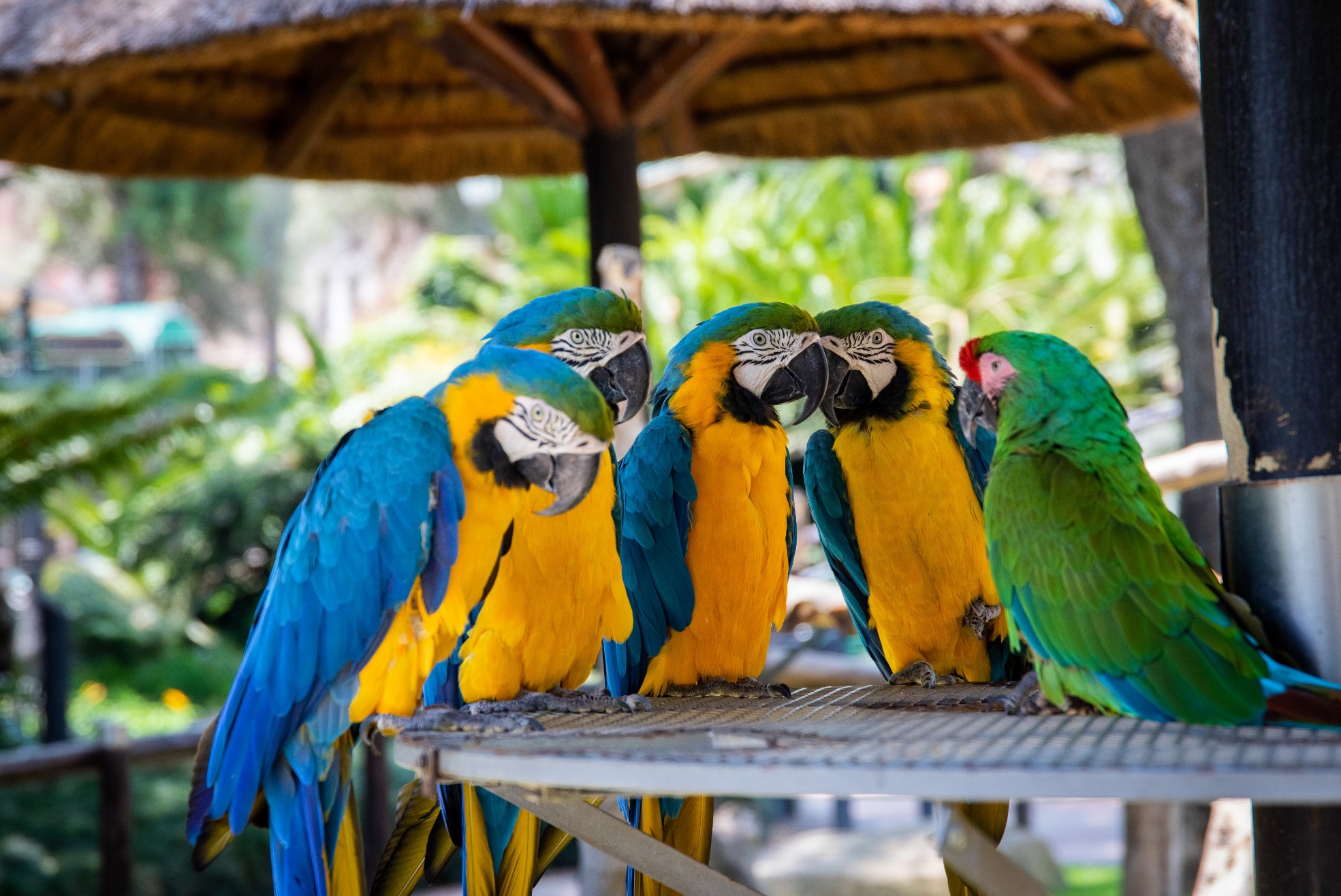 Two-Year Public
Brenda Burgess & Dr. Wanda White
Monday, April 4, 2022
4:00 pm – 5:00 pm
Birds of A Feather
Spring Conference    April 3 – 6, 2022
1
AGENDA
2022 Financial Aid Leadership Academy
Clock-to-Credit Hour Conversion 
RDS Updates
Selective Service 
Golden LEAF Scholarship Updates
Longleaf Commitment & Other State Grants
Q & A
Spring Conference    April 3 – 6, 2022
2
Financial Aid Leadership Academy
Included in the NCCCS Financial Aid Succession Plan to provide training to financial aid administrators interested in assuming financial aid leadership roles or the position of financial aid director if a vacancy occurs. 
The role of financial aid director is critical to the continued well-being of each community college in NC.
Provides training and networking to increase the number of qualified financial aid administrators within the NCCCS. 
Seeking to replace three Advisory Committee vacancies and an Executive Leadership vacancy.
Spring Conference    April 3 – 6, 2022
3
Clock-to-Credit Hour Conversion
Electronic Announcement 34 CFR 668.8(k) and (l) eliminated the requirement for institutions to consider out of class work time when determining the number of Title IV credit hours in and eligible program, effective July 1, 2022, unless your college an earlier date to  implement. 
The conversion formula must be applied unless (1) the program is at least two academic years in length and leads to an associate, bachelor’s degree, or professional degree or (2) each course within the program is acceptable for full credit towards a single associate, bachelor’s or professional degree provided by the college or equivalent degree as determined by the Department of Education.
Spring Conference    April 7 – 10, 2019
4
[Speaker Notes: How many have concerns about clock-to-credit hour conversions? Reached out to Dept. of Ed to provide training. Did you know that you can reach out to the School Participation Division for help? The team that serves NC, DC, FL, GA, AL and Mississippi inare in]
RDS Updates
Changes to Veterans Choice Act (pp. 13-15; p.22)
Removal of 3-year post discharge requirement in Federal Law was reaffirmed in NC General Statutes (NCGS) for academic terms beginning on or after August 1, 2021.
Update list of all eligible types VA educational assistance. 
Documentation of recent changes in Federal Law adding CH 35 to the list of eligible for adjustment of tuition to the in-state rate effective on or after August 1, 2022.
Residency Determination Service (RDS) Guidebook: https://ncresidency.cfnc.org/residencyinfo/pdf/RDS_Guidebook.pdf.
Spring Conference    April 7 – 10, 2019
5
[Speaker Notes: Veterans Access, Choice and Accountability Act of 2014 (Choice Act) provides funding and other tools to support those that have served and their families with a variety of benefits from health care, scholarships and educational benefits including in-state tuition and fees. Public colleges and universities must charge in-state tuition and fees to all recently released veterans and their family members, therefore removing the 3-year post discharge requirement for terms beginning on/after August 1, 2021.]
Golden LEAF Scholarship Update
Golden LEAF Scholarship award spending is  still being being monitored by the System Office.
Colleges awarding a low percentage of GL awards will be contacted along with their supervisor and president to confirm the amount to be spent for the 2021 -2022 Year.  Colleges will be requested to reallocate all funds that cannot be spent by April 15, 2022.
NCCCS has begun to reallocate funds to colleges requesting additional funds.
Reallocation of GL funds is based upon available funds not spent by other colleges.
Golden LEAF Scholarship Awarding
Golden LEAF awards should be awarded to students by May 30, 2022
    in order to ensure that funds are requested from the System office 
    prior to June 30, 2022.

FA Directors are reminded to touch with their business office to ensure that all funds awarded have been requested from the System Office by June 30, 2022
Golden LEAF Scholarship Dashboard
Colleges are encouraged to review the Golden LEAF Scholarship Dashboard for most up to date totals of awards reported.
Menu Topics
Golden LEAF Awards by Colleges –
    (2021-2022 Financial Aid Yr. in Progress)

Golden LEAF Year To Date Expenditures & Transmittals”
    (2021-2022 Financial Aid Year in Progress)

NCCCS receives Golden LEAF Scholarship monthly award totals for the prior year by the 15th of each month. Totals are updated in the GL Dashboard by this date.
Longleaf Complete Monthly ReportingReminder
Colleges are encouraged to award Longleaf Complete Grants.

The current number of colleges awarding Longleaf Complete Grants is low.

Next Longleaf Complete Report – April 25, 2022

Colleges who made March awards will be asked to verify the total awards made to students prior to April 25, 2022.

Colleges with questions regarding spending Longleaf Complete Grants
   should contact Dr. Wanda White by emailing
   whitew_ctr@nccommunitycolleges.edu
Selective Service
The FAFSA Simplification Act, enacted into law as part of the Consolidated Appropriations Act, 2021 eliminated the requirement for male students to register with Selective Service before the age of 26 to be eligible for Title IV aid. For 2021-22 award year and forward, failing to register with the Selective Service will no longer impact a student’s Title IV aid eligibility.
Spring Conference    April 7 – 10, 2019
10
[Speaker Notes: While this is an advantage and helps speed the process for awarding federal aid to students, the Selective Service verification remains for state grant aid programs. For now, the Selective Service requirement remains, however SEAA leaders are talking with the General Assembly. You have a chance to be heard as this could be instrumental in growing enrollment. You are encouraged to reach out to your government representatives to voice your concerns.]
Longleaf Commitment & Other State Grants
There are no changes in the Longleaf Commitment Grant payment schedule for 2022-23. 
The payment tables will not be changed to align with the approved Pell Grant increase for CC & ELS. 
Short-Term Workforce Development(STWD) Grant scholarship application and workflow was sent to colleges on 04/01/2022.
Spring Conference    April 7 – 10, 2019
11
[Speaker Notes: Longleaf Commitment Grant –]
Q&A
Spring Conference    April 7 – 10, 2019
12
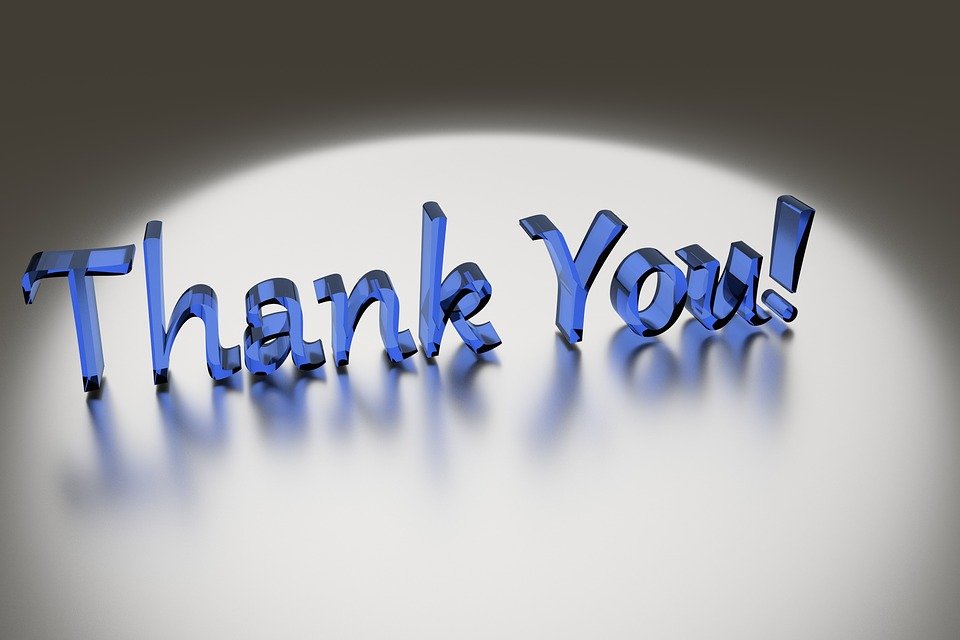 Spring Conference    April 7 – 10, 2019
13
Resources
Clock to Credit Hour Conversion Electronic Announcement: https://www.govinfo.gov/content/pkg/FR-2020-09-02/pdf/2020-18636.pdf#page=74. 
Residency Determination Guide:  https://ncresidency.cfnc.org/residencyinfo/pdf/RDS_Guidebook.pdf.
Short-Term Workforce Development Grant Numbered Memo: https://www.nccommunitycolleges.edu/numbered-memos/cc22-025 
Short-Term Workforce Development Grant Workflow and FAQ Resources: https://www.nccommunitycolleges.edu/sites/default/files/state-board/finance/fc_04_-_allocation_for_short-term_workforce_development_grant_program.pdf.
Spring Conference    April 7 – 10, 2019
14
Platinum Level Supporters
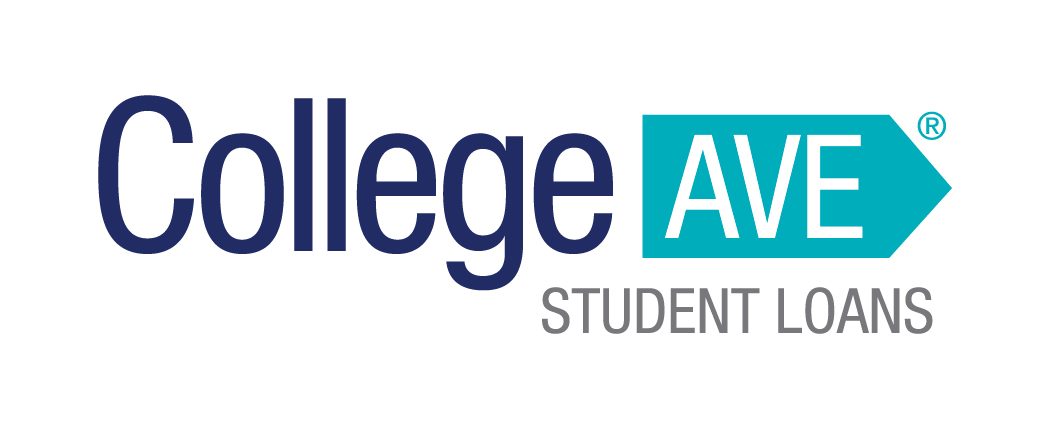 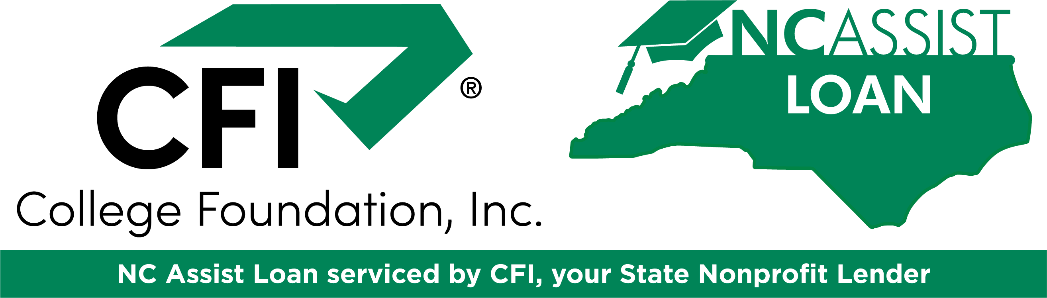 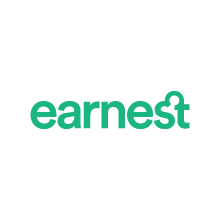 Spring Conference    April 3 – 6, 2022
15
Gold Level Supporters
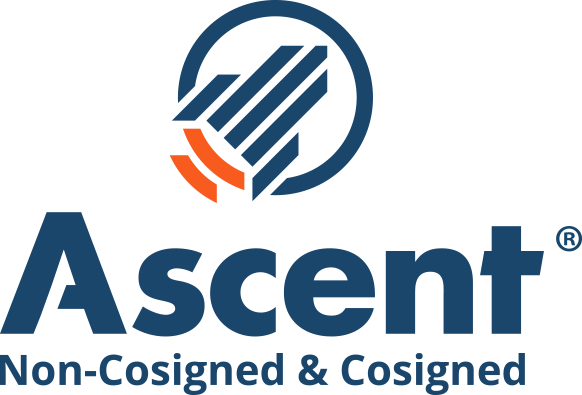 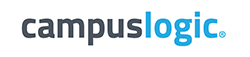 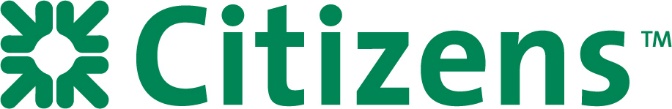 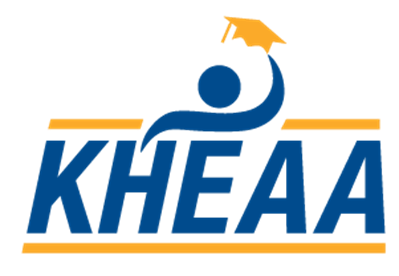 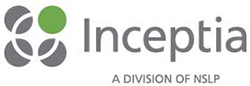 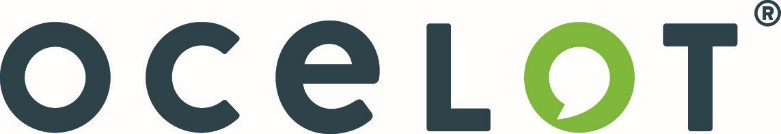 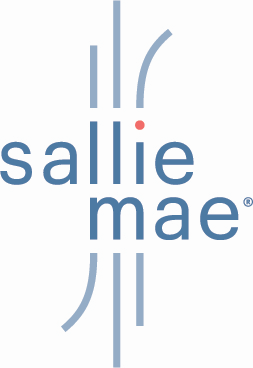 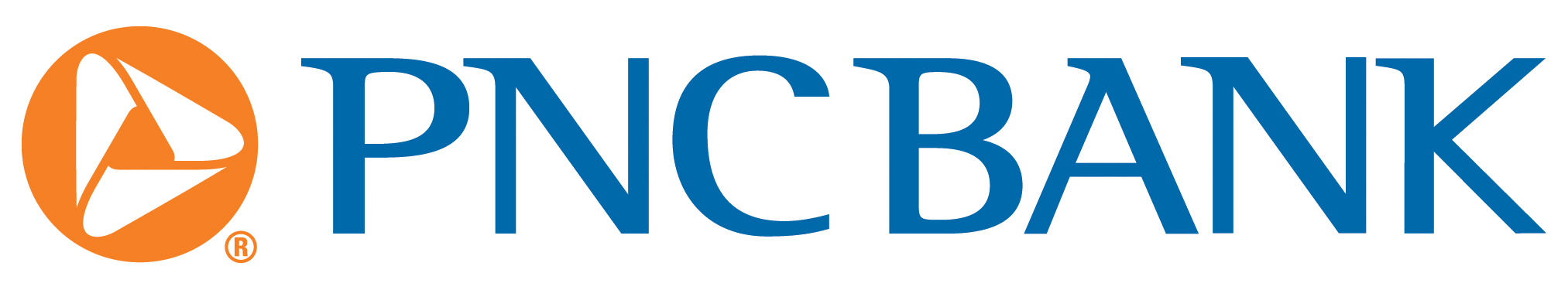 Spring Conference    April 3 – 6, 2022
16
Silver Level Supporters
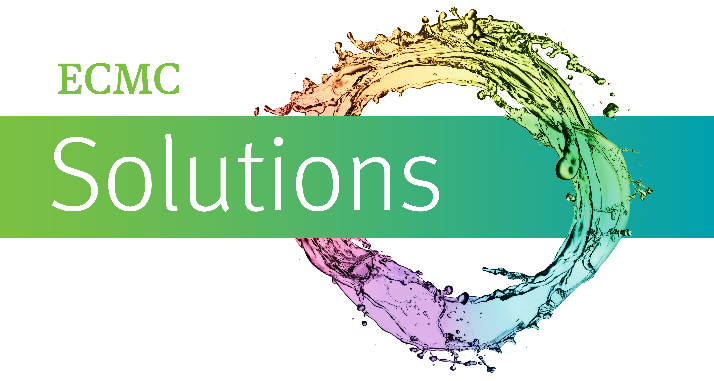 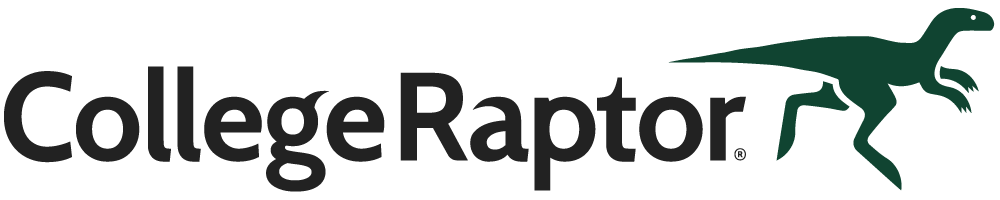 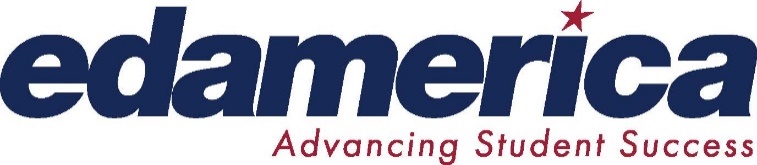 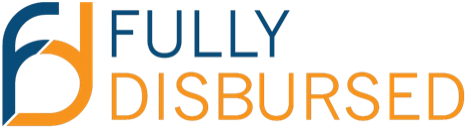 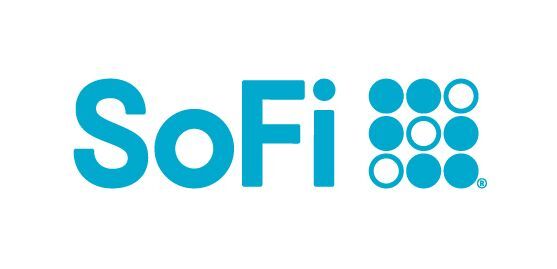 Spring Conference    April 3 – 6, 2022
17
Bronze Level Supporters
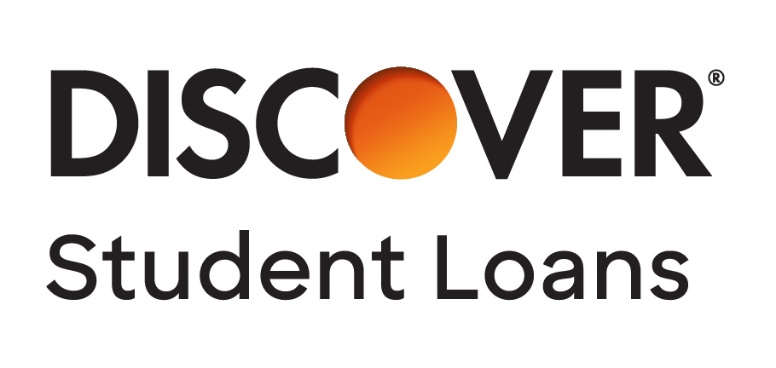 Spring Conference    April 3 – 6, 2022
18